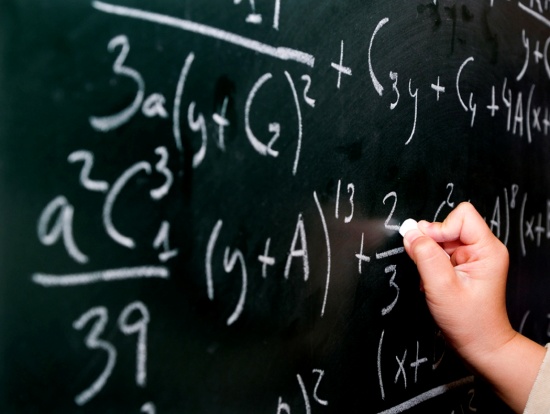 Teaching by Design in Elementary Mathematics
Presenters:
Shelly Alford
Michael Elder
What is Teaching by Design?
* A series of professional development guides that helps teachers create and share knowledge for teaching mathematics. 

*By following the guides teachers deepen their understanding of mathematics and pedagogy that supports effective instruction. 

*These guides are grade level specific  
K and 1
2 and 3
4 and 5
Getting Started
*Setting group norms   


*Following the outline of activities  


*Establishing the facilitator’s role
Setting group norms
Divide into grade level specific groups K &1
2&3
4&5

Create a set of norms for this group. What are the needs of the group and how can you establish what should be followed in this session? 

Discuss why norms will vary between grade levels and schools.
Facilitator
A key component to the success of this structure is the facilitator’s role. 
This is an opportunity for each teacher on a team to build their leadership role. (directly correlates to the teacher evaluation instrument)
Each session has specific facilitator’s notes so that the role is understood and the specific responsibilities are outlined. 
The facilitator is not the leader of the group but the one that keeps the group moving.
Activity
Read through the Facilitator Notes.

Groups will discuss how this aligns with the Common Core. 

Share findings with the group.
Reflection
How do you see the connections between when you first came in and now? 

PLCs are a part of every school, this is a tool that can help guide an effective PLC. 

Teacher leadership.